Podpora rozvoja kľúčových kompetencií žiakov stredných škôl v digitalizovanom školskom prostredí
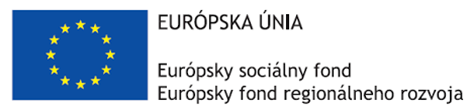 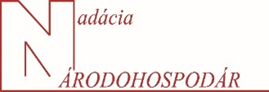 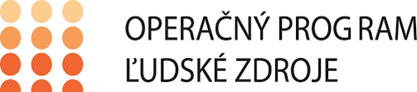 Ako efektívne využívať nástroje digitálnych technológií – vzdelávacie aplikácie
Podpora rozvoja kľúčových kompetencií žiakov stredných škôl v digitalizovanom školskom prostredí
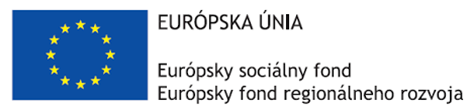 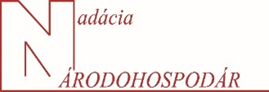 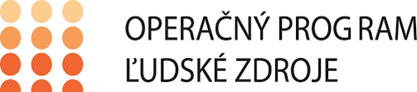 Ako efektívne využívať nástroje digitálnych technológií – vzdelávacie aplikácie
Ladislav Pasiar
Jaromír Novák
Aplikácie na spätnú väzbu
socrative
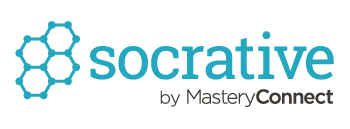 [Speaker Notes: Aplikácia socrative slúži na získanie spätnej väzby počas výučby/prezentácie
Viac info nájdeme napr. na 

Alebo na 

https://www.youtube.com/watch?v=IR89DocLMiI&t=71s
https://www.youtube.com/watch?v=eUhE0BvzqGo
https://www.youtube.com/watch?v=eUhE0BvzqGo]
quizizz
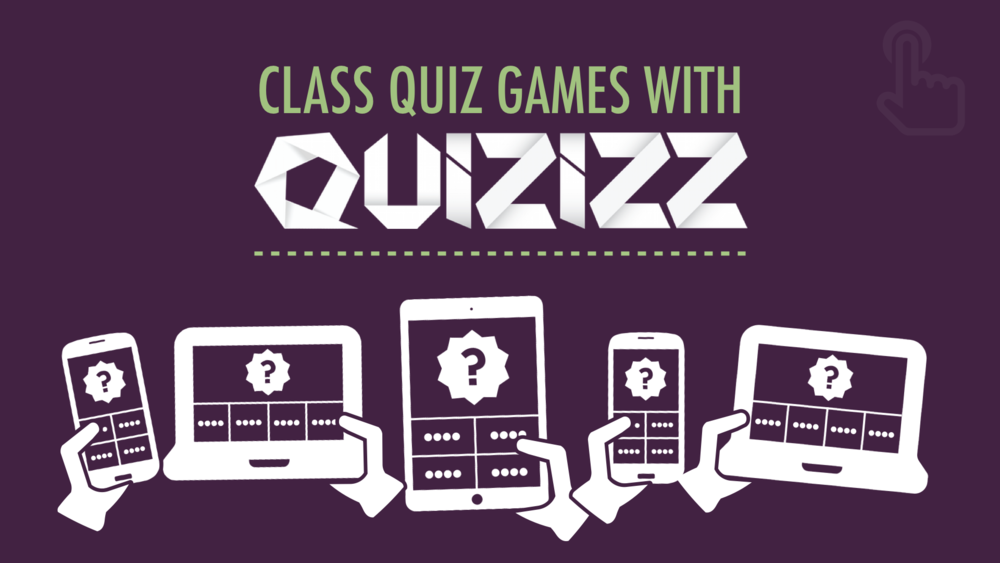 [Speaker Notes: Vytváranie podobných kvízov ako pri kahoot, no s tým, že respondent vidí na svojom zariadení aj otázky aj možné odpovede.
Ak neuspeje respondent, je možné si precvičiť vedomosti v rámci flash cards, resp, iných cvičení.

Na kahoot, quizizz a socrative existuje aj mobilná aplikácia s tým, že socrative má zvlášť aplikáciu na teacher a zvlášť na student login
Výsledky je možné sumarizovať v súbore *.xlsx a zálohovať si tak odpovede respondentov.]
Kahoot!
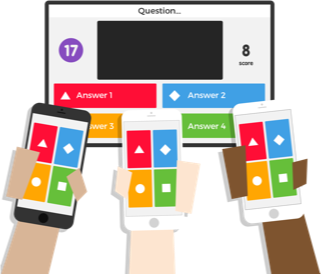 [Speaker Notes: Kahoot.com – vytvorenie otázok
Kahoot.it – hlasovanie (totožné ako pri mobilnej aplikácii)

https://lepsiageografia.sk/materialy/kahoot-podrobny-manual-pre-zaciatocnikov/]
mentimeter
[Speaker Notes: Registrácia na mentimeter.com
Je nutné vyplniť email, heslo, meno a priezvisko. Je možné registrovať sa cez konto na gmail alebo FB

Po registrácií sa musíme prihlásiť

Je možné vytvárať interaktívne slovné mraky priamo pri prezentácii, alebo na hodine. Môžeme si zmeniť tvar slov, ich veľkosť, farbu a ďalšie vlastnosti.

Následne po spustení prezentácie „present“ sa na premietacej ploche zobrazí výzva, ktorá nasmeruje publikom na stránku menti.com ktorá ponúka možnosť zapojiť sa do diskusie/brainstormingu a každý účastník po vypísaní PIN kódu miestnosti (vašej prezentácie) môže napísať svoj komentár, resp. viac komentárov.

Vám sa kreuje na premietacej ploche online slovný mrak...

Viac info napr. na 
https://www.youtube.com/watch?v=nW-883pkfFs]
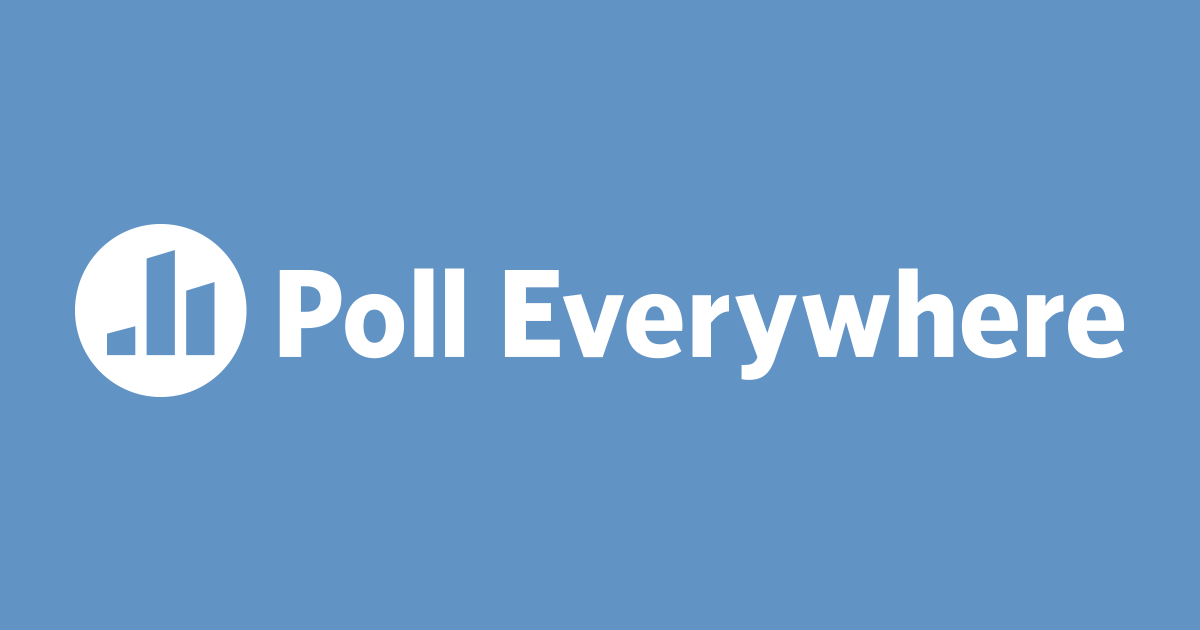 [Speaker Notes: https://www.polleverywhere.com
Ďalšia z aplikácií na hlasovanie
Po registrácií vieme vytvoriť množstvo typov otázok na hlasovanie

Neskôr po aktivácií hlasovania vedia respondenti po zadaní PIN kódu miestnosti hlasovať na vami zadané otázky

Viac info napr. na 
https://www.youtube.com/user/polleverywhere]
Vevox
[Speaker Notes: Nutná registrácia na vevox.com
Po vytvorení miestnosti a otázky na hlasovanie môžu respondenti na stránke 
https://vevox.app/#/a vypísaní kódu miestnosti
Hlasovať na položenú otázku
Prezentujúci vidí na obrazovke ako sa priebežne menia odpovede respondentov

Viac info napr. na 
https://www.youtube.com/channel/UCfY9fvdNgd59-N4i9c_Jh_Q]
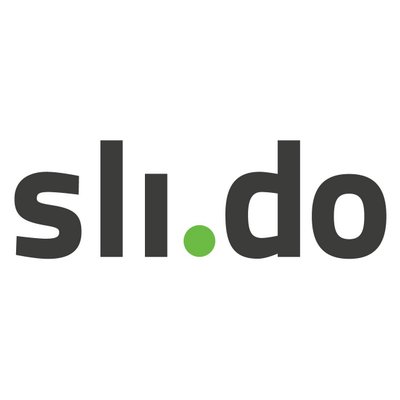 [Speaker Notes: #L508
Aplikácia má možnosť okrem jednorázového a ročného predplatného aj možnosť „edu“, no všetky možnosti sú spoplatnené. Napr. „edu možnosť“ pre jedného učiteľa je 60 € na rok. 
Je ale možné využiť „basic“ verziu, ktorá je free. Ale umožňuje iba 3 hlasovania (ankety) a 1 brainstorming za event. Otázky na prezentujúceho sú povolené v tejto verzii neobmedzene...

Viac info na 
https://www.youtube.com/channel/UCBGWQOQlYtSPG0MrKgIkMhQ]
Aplikácie na podporu učenia sa
Learningapps.org
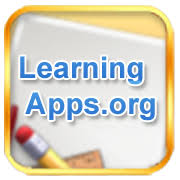 [Speaker Notes: https://learningapps.org/

https://www.youtube.com/watch?v=hZ_tVQQMlQM]
[Speaker Notes: Po vytvorení databázy pojmov v pároch (pojem + definícia; pojem + pojem; pojem + skratka), je možné vytvárať rôzne cvičenia s použitím týchto párov, napr. pexeso, testové otázky, obesenec a pod.
Je nutné sa ale na začiatku zaregistrovať.

Viac info nájdeme na
https://www.youtube.com/watch?v=D9nQUNXaAAw]
[Speaker Notes: Wordwall.net

Po registrácii možnosť vytvárať rôzne cvičenia pre konkrétne testové otázky. Je možné pre jednu testovú otázky zvoliť aj viacero typov cvičení.

https://www.youtube.com/watch?v=GwYlo1W84Ko
https://www.youtube.com/watch?v=REtT0vdkK5s]
quizlet
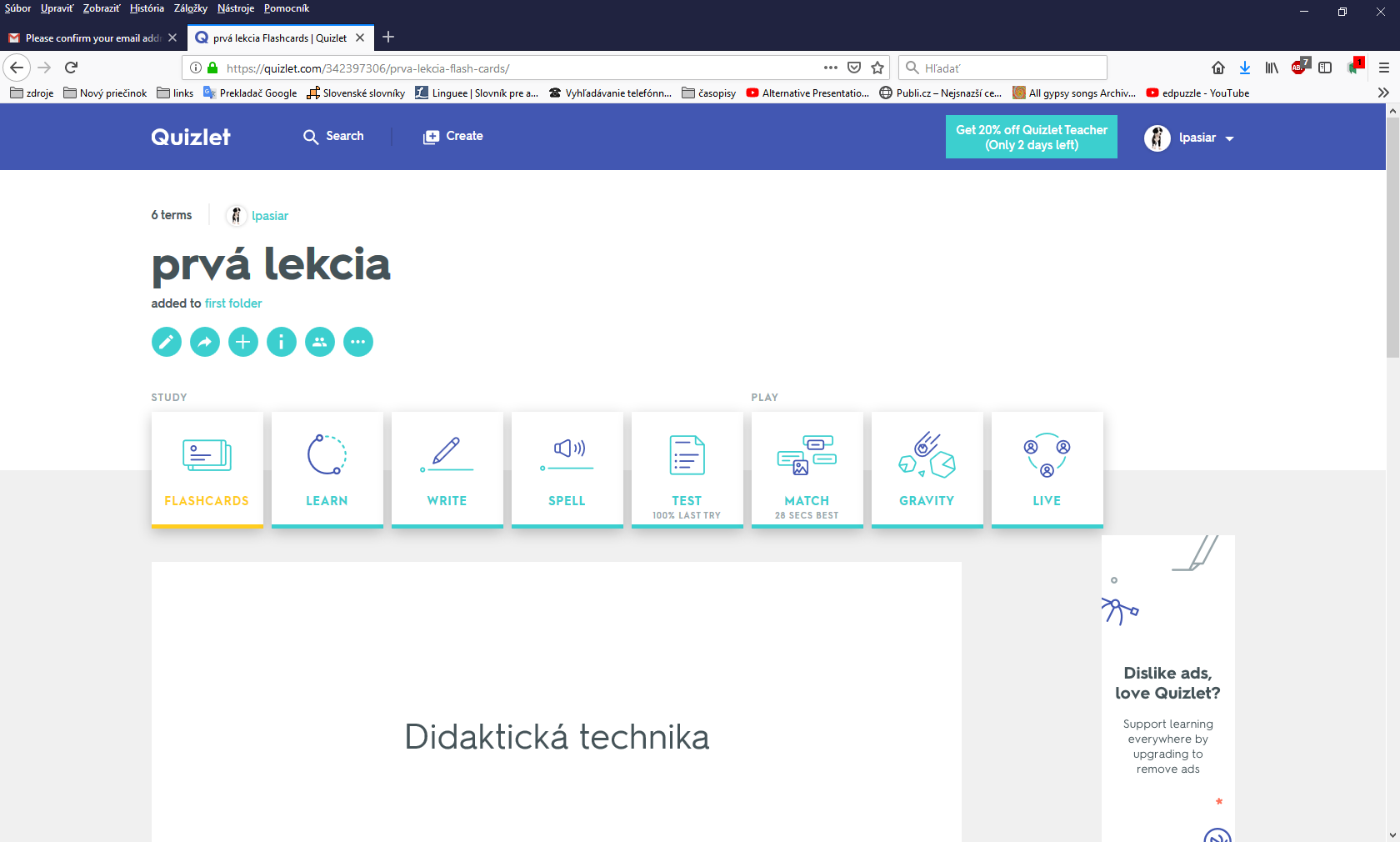 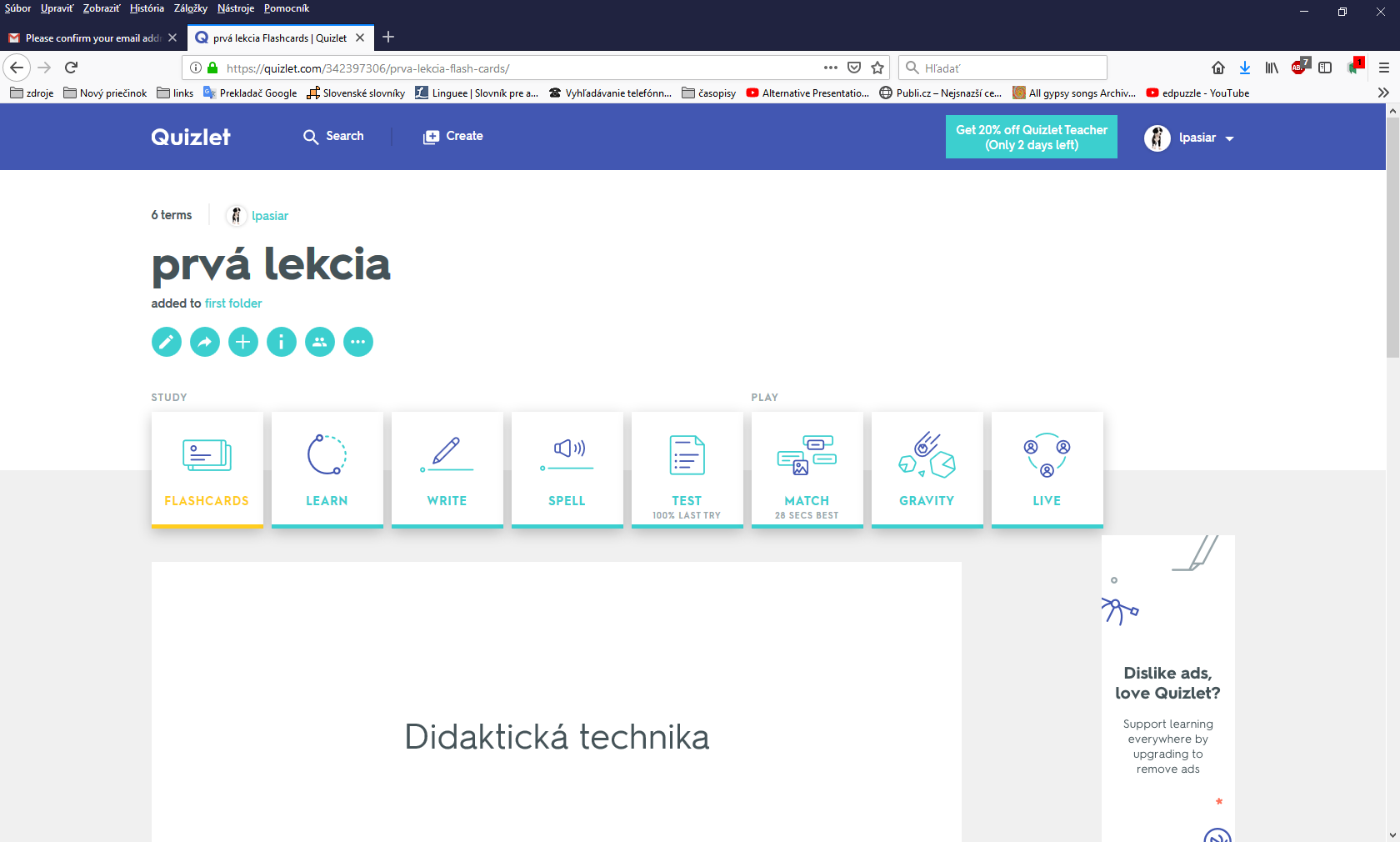 [Speaker Notes: quizlet.com
Je nutná registrácia.
Po vytvorení databázy párikov je možné využívať rôzne druhy cvičení na opakovanie a učenie sa. Dostupné sú aj hry v offline aj online verzii.

Viac info
https://www.youtube.com/channel/UCVNli1WMMljwc83Lqn-L9yg]
Flash cards
[Speaker Notes: Mobilná aplikácia, v ktorej môžeme importovať existujúcu databázu, alebo si vytvoriť vlastnú. Princíp výučby je totožný ako pri všetkých flash kartičiek. Môžeme označiť kartičky, s ktorými nemáme problém (easy), stredne ťažké, ťažké. Na základe označenia sa pri ďalších cvičeniach objavujú s väčšou periodicitou tie ťažké ako ľahšie. 

Dostupné v Google Play (Android), aj App Store (iOS).]
8 smerovky
[Speaker Notes: http://ws.datanius.com/

Je nutné zadať riešenie osemsmerovky a slovíčka, ktoré budeme hľadať. 

Odporúčaní je zadať dostatočné množstvo slov (aj kratších) aby systém vedel vygenerovať osemsmerovku bez prázdnych polí. 

Vhodnosť zadaných slov si určuje aplikácia sama. 

Po generovaní osemsmerovky môžeme stiahnuť jej pole ako jpg obrázok a použiť tak v papierovej ako v e-verzii.]
Aplikácie pre prezentovanie učiva
Myšlienkové mapy
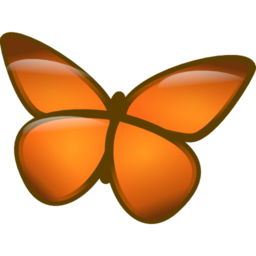 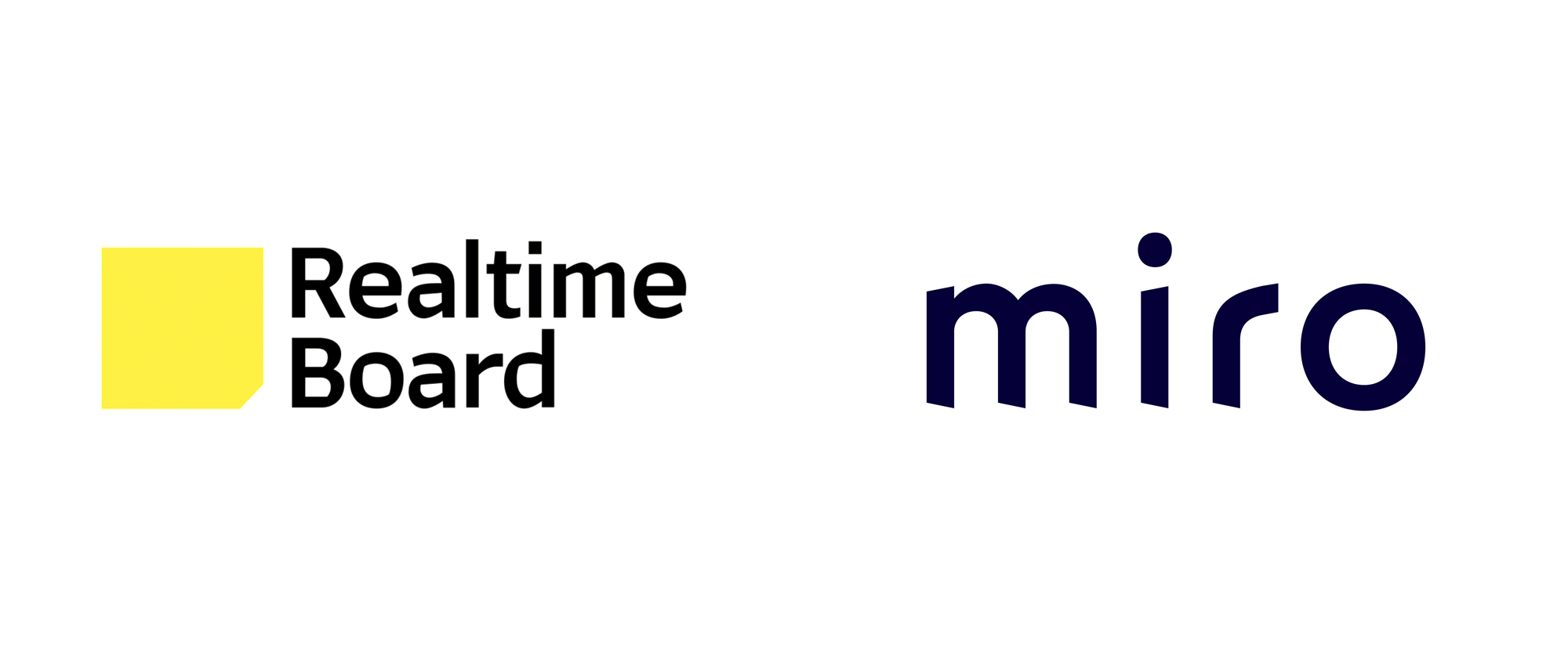 [Speaker Notes: Ďalšou z možností, ktoré môžeme využiť vo výučbe sú myšlienkové/pojmové mapy
Pojmové mapovanie využívame napríklad pri nadväznosti nového učiva na predchádzajúce v snahe upevniť celkový prehľad u študentov z danej problematiky. Je vhodné nechať interpretovať samotných študentov, resp. môžeme túto metódy spojiť s metódou brainstorming a následne usporiadame uvedené pojmy. Rozdiel medzi pojmovými a myšlienkovými mapami je v tom, že pojmové mapovanie môže obsahovať aj viac centrálnych pojmov a myšlienková mapa má jeden centrálny pojem. Upevňujeme teda nielen samotné pojmy ale aj vzájomné vzťahy a súvislosti medzi nimi. Resp. hľadáme nové nápady k danej téme (nielen pojmy).
Odporúčanie: 
Začať v strede plochy – rozvíjanie vo všetkých smeroch
Centrálny pojem – obrázok (podpora názornosti, vizualizácia myšlienok, zvýšenie kreativity tvorby nových nápadov)
Používať farby
Robiť vetvy aj medziúrovňové – asociácie
Krivky, nie rovné čiary (oživia celú mapu)
Na spojniciach len jedno kľúčové slovo
Obrázky aj na iných miestach – vizualizácia

Môžeme využiť online verziu (napr. miro.com, ayoa, mindmeister, kde sú v bezplatných verziách o niečo menšie možnosti, ale stále dostatočne využiteľné)
Resp. offline verziu (napr. Free Mind), kde je nutná inštalácia do PC]
Myšlienková mapa
Nearpod.com
[Speaker Notes: Nearpod.com

Možnosť vytvárania multimediálnych prezentácií doplnených o rôzne cvičenia na podporu učenia sa, videá so spätnou väzbou a pod.

https://www.youtube.com/watch?v=1T0tx_0l2uM]
Collboard.com
[Speaker Notes: https://collboard.com/

Online kresliaci nástroj - tabuľa]
Slovné mraky
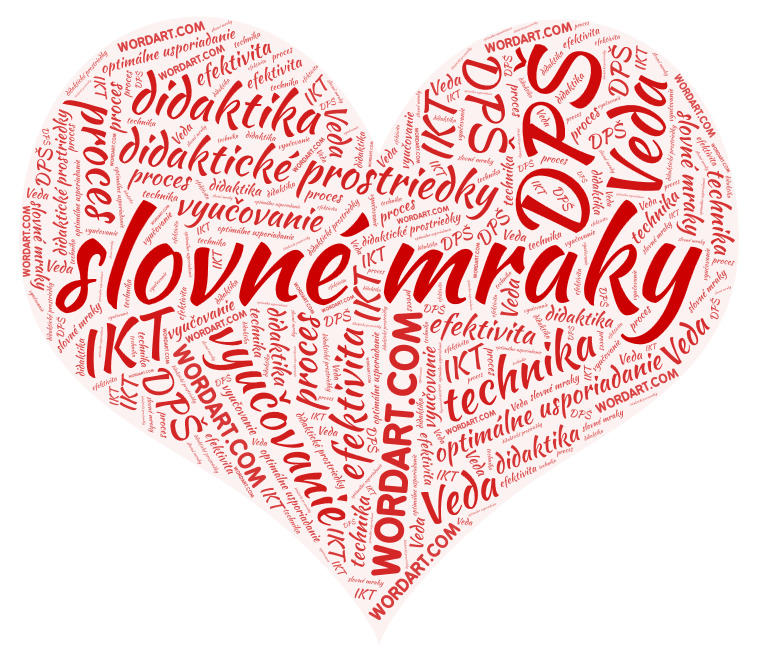 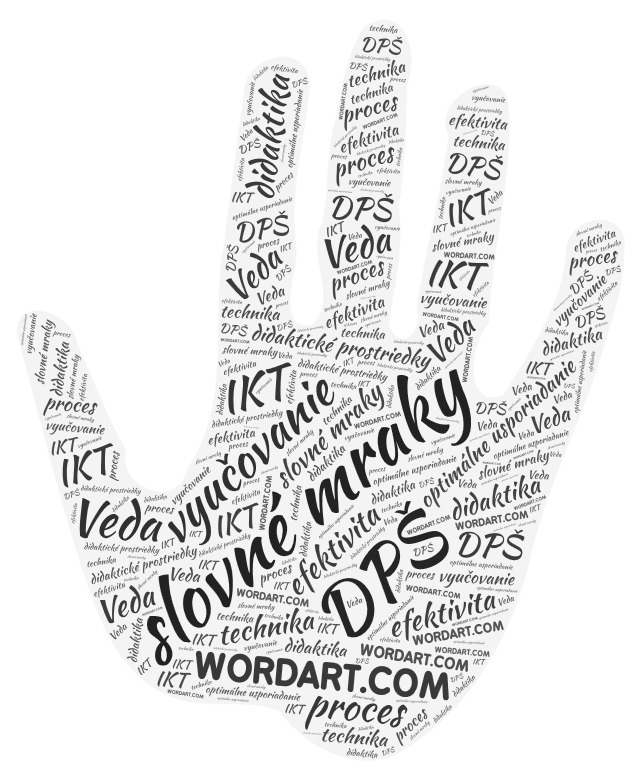 [Speaker Notes: Wordart.com

Slúži na vytváranie slovných mrakov, ktoré používateľ môže následne vložiť do prezentácie, či do iného vzdelávacieho materiálu. Slovné mraky sú vytvárané vo vybraných tvaroch a zobrazeniach.]
Komiksy
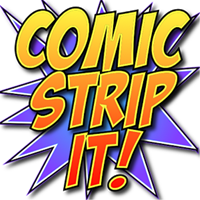 [Speaker Notes: Vytváranie komiksov pre potreby výučby]
Office 365
[Speaker Notes: Napr. 
Sway
One note]